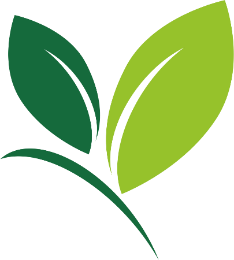 ÚSTŘEDNÍ KONTROLNÍ A ZKUŠEBNÍ ÚSTAV ZEMĚDĚLSKÝ
ISO 9001:2015
www.ukzuz.cz
Mgr. Petr Vaculík.
1
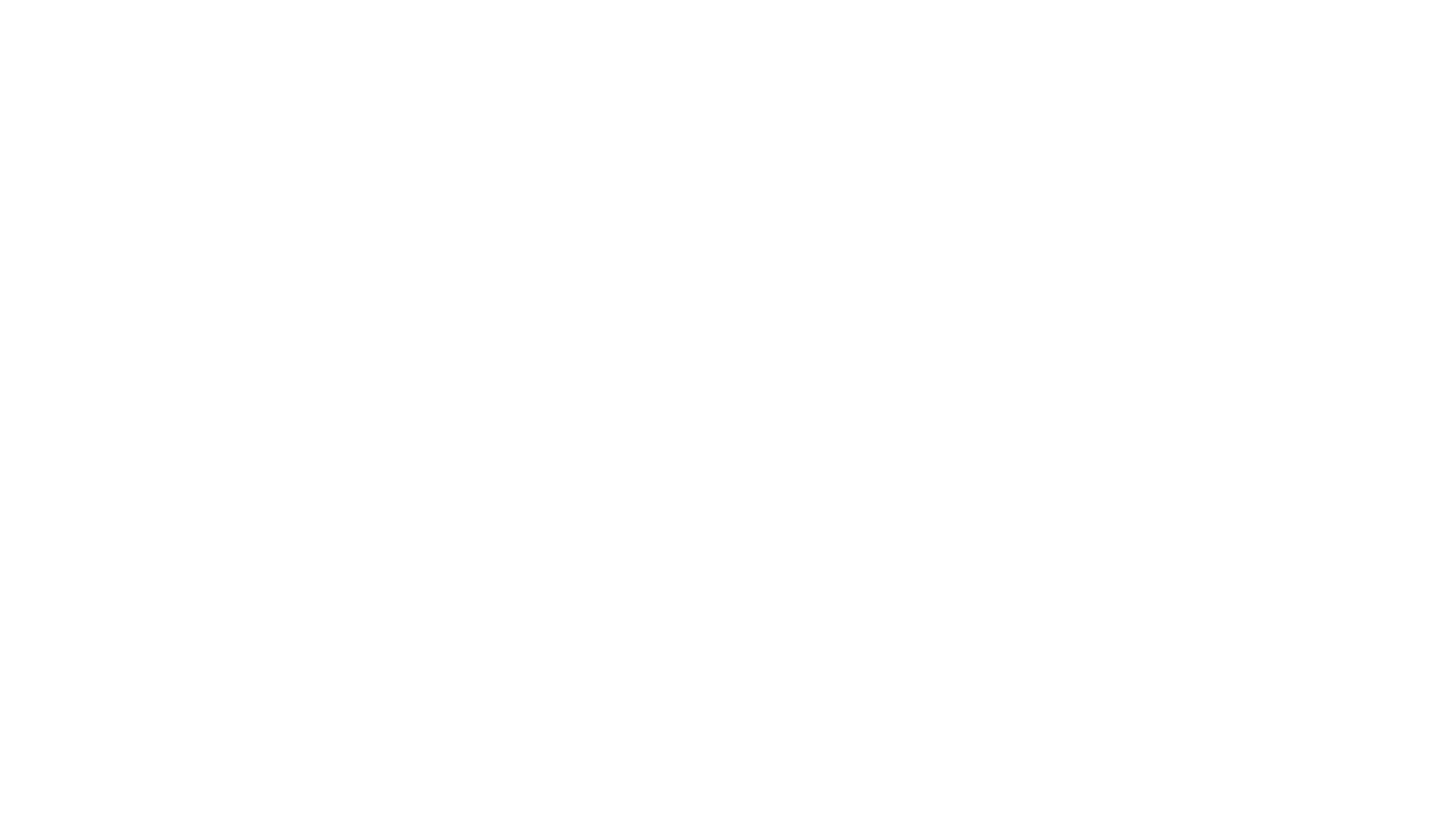 Vinohradnictví a jeho specifika
Nástroje
„Správa produkčního potenciálu“
Registr vinic
Systém výsadbových práv (do 31. 12. 2015)
Přechodná ustanovení
převod udělených, ale nevyužitých práv na výsadbu na žádost pěstitele na povolení pro výsadbu do 31. 12. 2020
Systém povolení pro výsadbu révy
Od 1. 1. 2016 (účinnost novely zákona od 1. 4. 2017)
Kontrola a dozor v oblasti vinohradnictví
Ústřední kontrolní a zkušební ústav zemědělský
Vedení registru
Správa výsadbových práv
Přechodně
Rozhodovací pravomoci
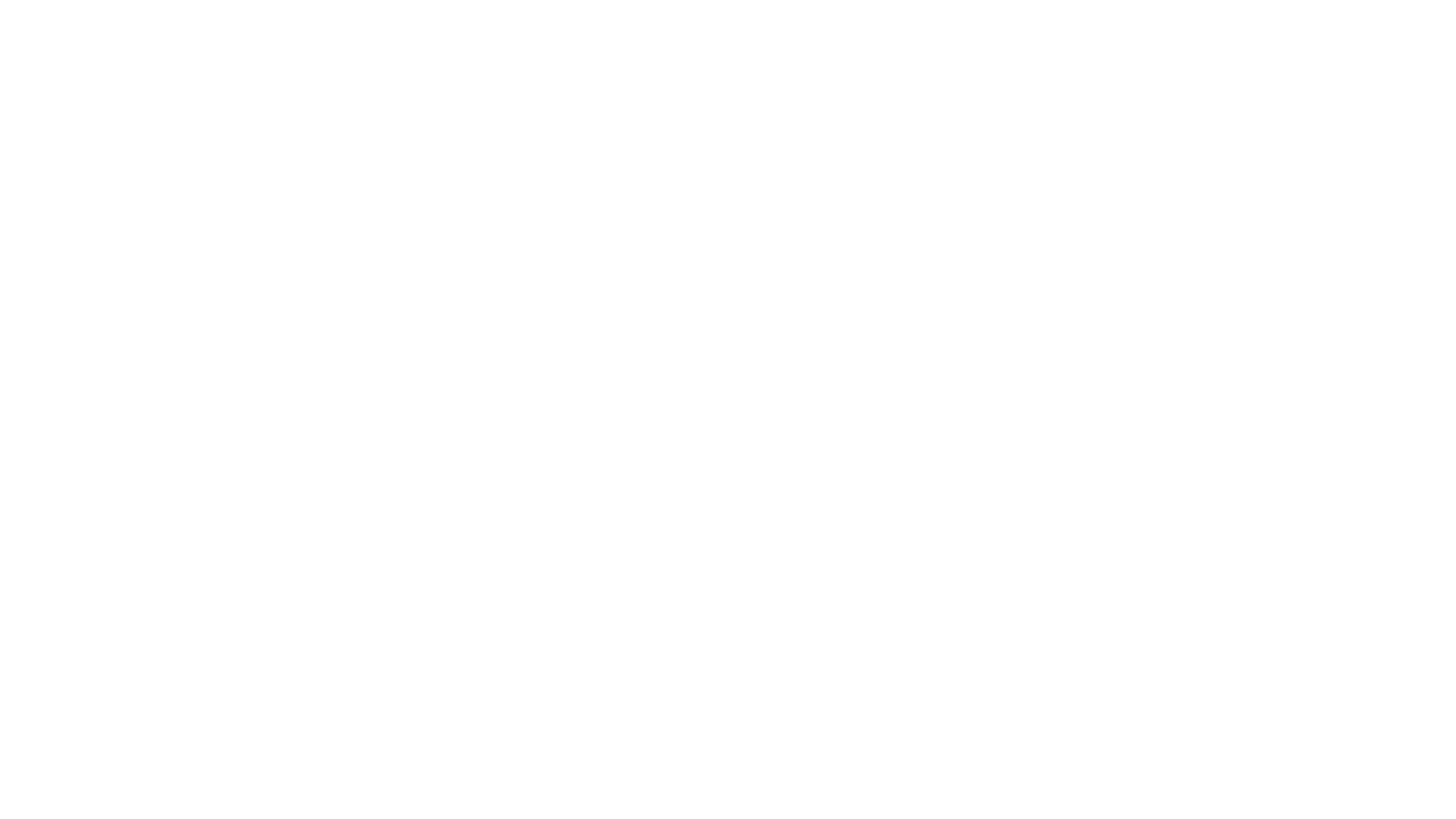 Pro účely zákona o vinohradnictví a vinařství
Zemědělsky obhospodařovaná půda souvisle osázená keři révy jednoho pěstitele o celkové výměře větší než 10 arů jíž na základě písemné žádosti pěstitele podané po 1. lednu 2001 Ústřednímu kontrolnímu a zkušebnímu ústavu zemědělskému Ústav přidělil nebo přidělí registrační číslo nebo registrační čísla
Vinice o celkové výměře menší než 10 arů je vinicí, 
pouze má-li na základě písemné žádosti pěstitele podané po 1. lednu 2001 Ústavem přiděleno registrační číslo
Vinice vyklučená, 
k níž nebylo Ústavem uděleno právo na opětovnou výsadbu

Pro účely katastru nemovitostí
Pozemek rovnoměrně a souvisle osázený  keři vinné révy opatřený opěrným zařízením, včetně plochy souvisejícího manipulačního prostoru, který netvoří součást cesty.
Pro účely katastru nemovitostí

Pro účely evidence půdy
Zemědělsky obhospodařovaná půda s trvalou kulturou, která je rovnoměrně a souvisle osázena keři vinné révy, a opatřena opěrným zařízením, které musí být nainstalováno nejpozději do 2 let od výsadby. 
Viz nařízení vlády č. 307/2014
Vinice/vinohrad
Další důležité pojmy
Stanovená pěstitelská oblast
Vinařská oblast Čechy
Vinařská oblast Morava
Vinařské podoblasti
mělnická a litoměřická
mikulovská, mikulovská, slovácká, velkopavlovická a znojemská
Vinařské obce
základní jednotka geografického rozdělení území, na kterém je schváleno pěstování vinné révy
Viniční tratě
pozemek či pozemky, na kterých se nachází vinice
Vinice vhodné pro jakostní víno stanovené oblasti
vinice ve viničních tratích, které jsou osázené odrůdami révy zapsanými v seznamu odrůd
NE vinice neobdělávané, podnožové nebo určené pro pokusné účely

Vinice ve viniční tratích osázené jinými než zapsanými odrůdami
Povinnost vyklučit
Výjimky 
vinice, které nejsou určeny pro výrobu vína
vinice pro vědecké a výzkumné účely
vinice, z nichž je produkce určena výhradně ke spotřebě domácnosti vinaře
Systém povolení pro výsadbu révy (celounijní 1.1.2016 – 31.12.2030)
Výsadba vinice
Důsledky nepovolené výsadby
Vinohradnictví
Státní odrůdová kniha 
Moštové odrůdy
Platí systém povolení 
Podnožové odrůdy
Stolní odrůdy
Podnožový řízek + roub = štěpovaná sazenice révy 
Rozmnožovací materiál
základní nebo certifikovaný rozmnožovací materiál,
šlechtitelský rozmnožovací materiál, 
rozmnožovací materiál předstupně 
standardní rozmnožovací materiál
Finanční podpory
Národní
Unijní
Podpory v rámci SOT s vínem 
Restrukturalizace a přeměna vinic
změna odrůdové skladby vinice 
přesun vinice do svahu 
technika zlepšující obhospodařování vinic
přednostně podporováni 
mladí vinohradníci a vinaři
ekologicky a krajinotvorně významné pěstební lokality, které mají tradiční a historickou vazbu na výnosy českých králů v oblasti vinohradnictví
Podpory v rámci SAPS 
V rámci jednotné žádosti
Podpory v rámci Programu rozvoje venkova
Podpora agroenvironmentálně-klimatických opatření
Integrovaná produkce révy vinné
Ekologické zemědělství
Národní dotace vyplývající ze zákona o zemědělství 
Dle rozpočtu Mze
Např. podpora vybudování kapkové závlahy, podpora ozdravování polních a speciálních plodin 
Podpory z prostředků Vinařského fondu 
Podpora propagace 
Podpory poskytované Podpůrným a garančním rolnickým a lesnickým fondem, a.s. 
Dotace části úroků z úvěrů
Pro sadbový materiál révy vinné související s výsadbou nových vinic
Pro nákup půdy
Podpora pojištění plodin
Úvěry, garance
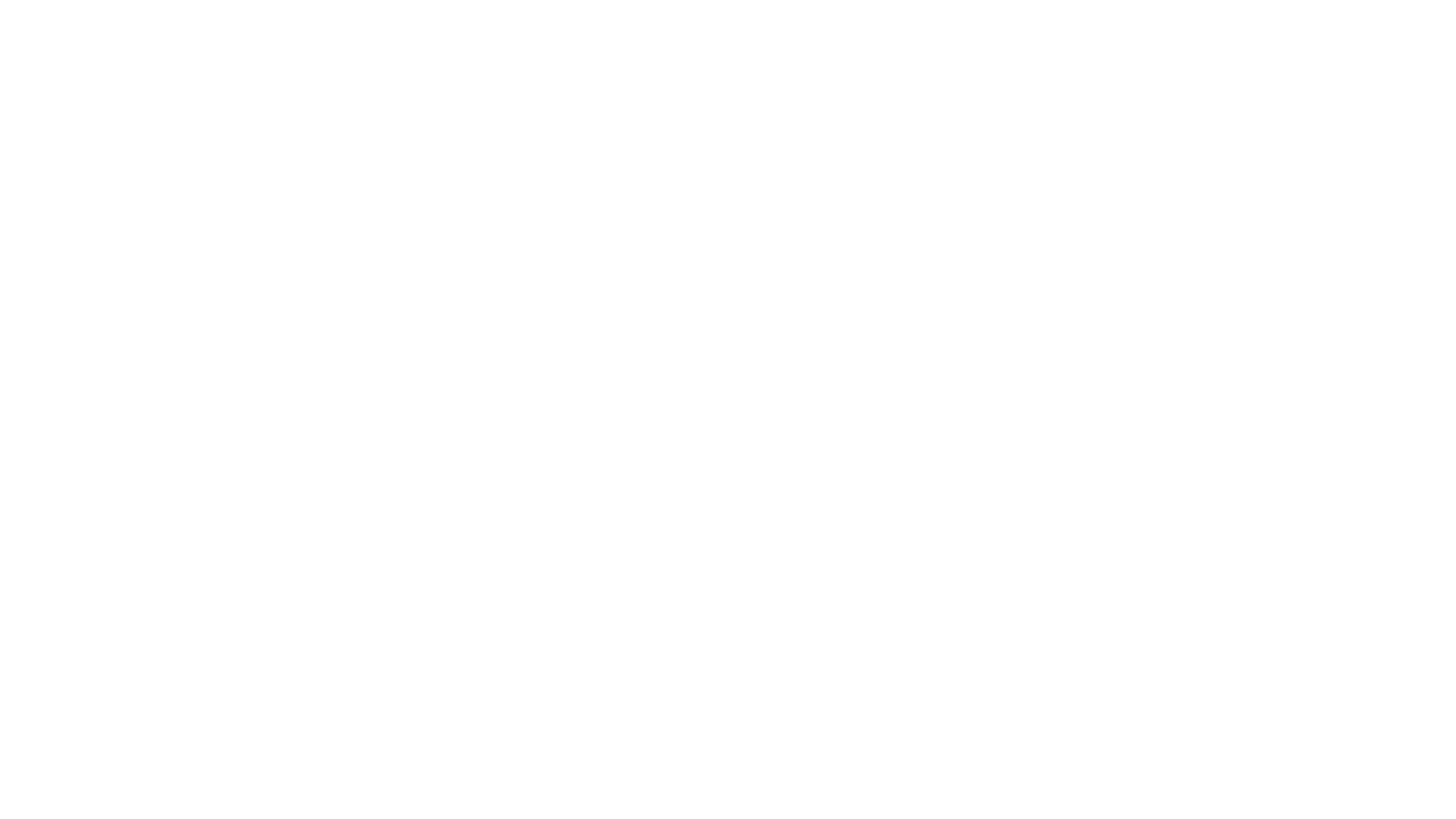 Prohlášení o sklizni
Ten, kdo prodává moštové hrozny
Hektarový výnos
Pokud bude překročen hektarový výnos, lze hrozny révy vinné použít pouze pro výrobu vína bez označení odrůdy, ročníku, bez označení tradičním výrazem, bez chráněného označení původu nebo chráněného zeměpisného označení, nebo je takto uvést do oběhu.
Produkce hroznů
12
NEJPĚSTOVANĚJŠÍ BÍLÉ ODRŮDY V ČR
NEJPĚSTOVANĚJŠÍ MODRÉ ODRŮDY V ČR
Zatřiďování vína
VOC
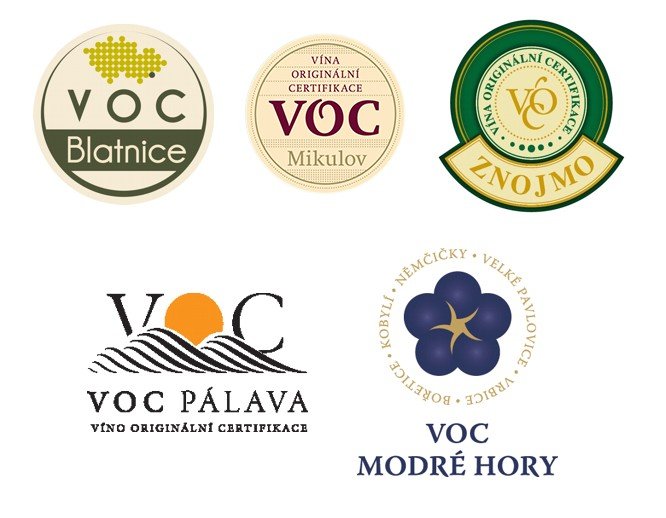  VOC ZNOJMO, z. s. (od roku 2009)  
V. O. C. MIKULOV, z. s. (od roku 2011)  
VOC MODRÉ HORY, z. s. (od roku 2011)  
VOC PÁLAVA, z. s. (od roku 2012)  
VOC Blatnice (od roku 2013)
VOC Valtice, z. s. (od roku 2015)  
VOC Mělník, z. s. (od roku 2015) 
VOC Slovácko, z. s. (od roku 2016)  
VOC Hustopečsko, z. s. (od roku 2016)  
VOC Kraví Hora, z. s. (od roku 2017)  
VOC BZENEC, z.s. (od roku 2017)
Hlavní  činnosti Oddělení registru vinic
Dozor nad dodržováním povinností stanovených předpisy Evropské unie pro sektor vinohradnictví a vinařství
a zákonem č. 321/2004 Sb., o vinohradnictví a vinařství a o změně některých souvisejících  zákonů (zákon o vinohradnictví a vinařství) v aktuálním znění.


   Získávání a předávání údajů vedených v registru vinic
20
Registr vinic je součástí portálu MZe eAGRI
21
22
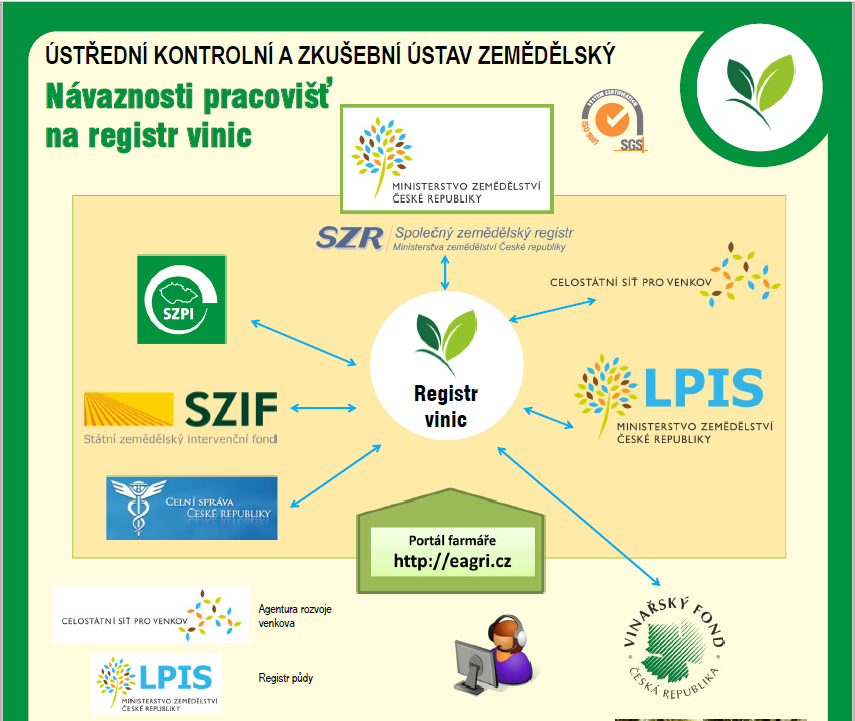 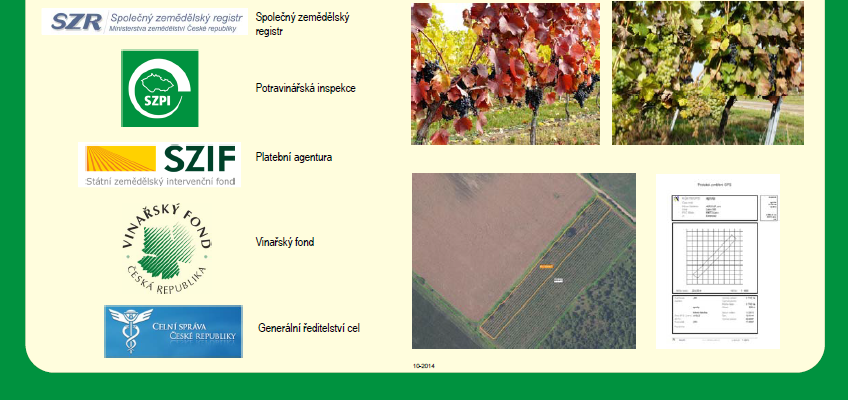 23
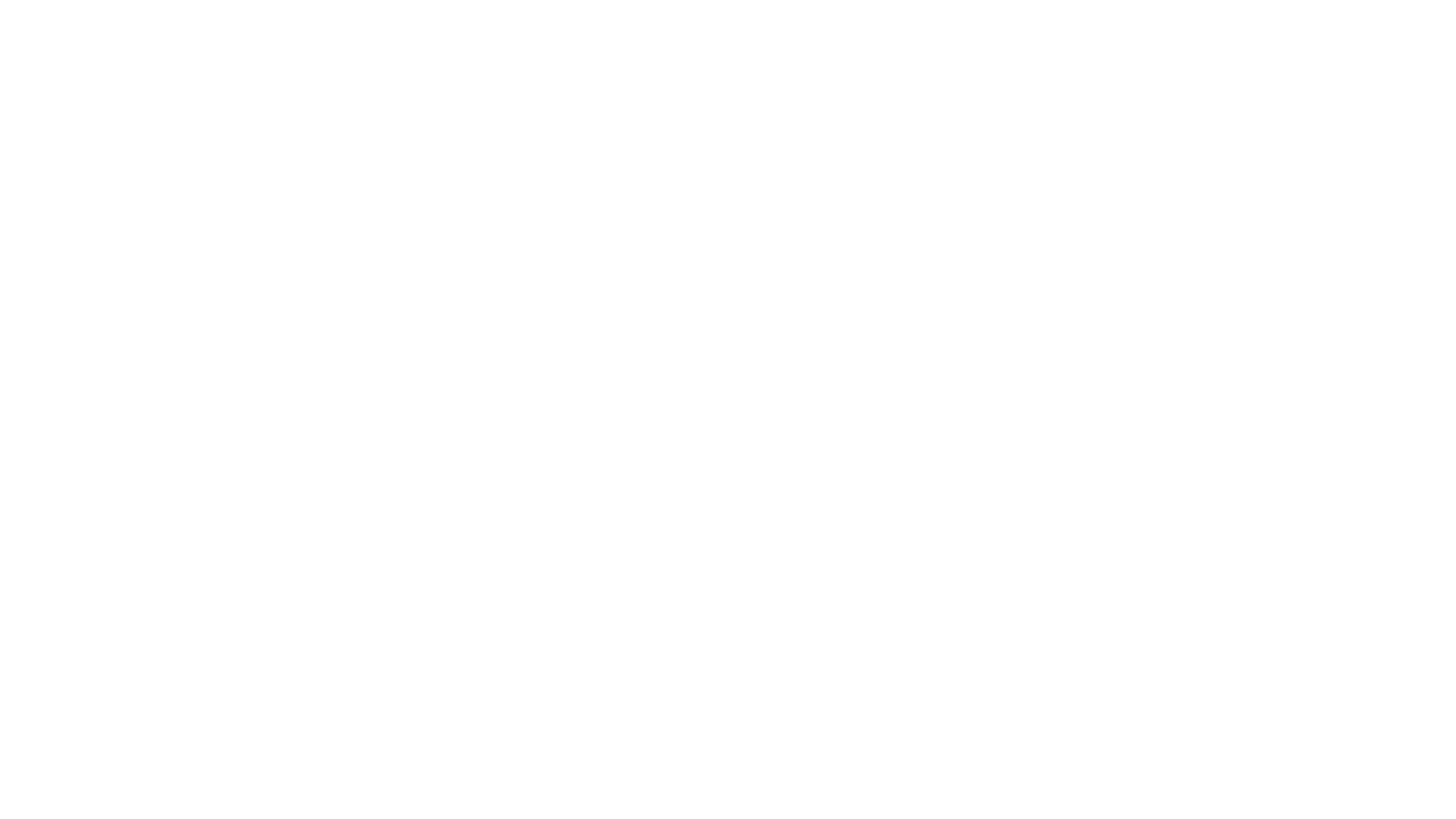 Vinice – plochy, umístění dle katastru nemovitostí, viniční tratě, výměry, odrůdová skladba, rok výsadby, plocha odrůdy, počet keřů, vedení.

Viniční tratě - evidence dle vyhlášky č. 80/2018 Sb., kterou se stanoví seznam vinařských podoblastí, vinařských obcí a viničních tratí. 

Výroba vína – provozovny s lokalizací místa, adresa/parc. číslo, zatřídění vín, VOC.

Prodej sudového vína - provozovny s lokalizací adresy -  zveřejněny!

Dovozy nebaleného vína, moštu a... – datum, místo dovozu aj.

Prohlášení o sklizni, produkci a zásobách – množstevní údaje.

Hlášení na SZPI – slazení, cukření, dokyselování/odkyselování.

Kontroly ÚKZÚZ.

Kontroly SZPI.
Registr vinic je zdroj informací
24
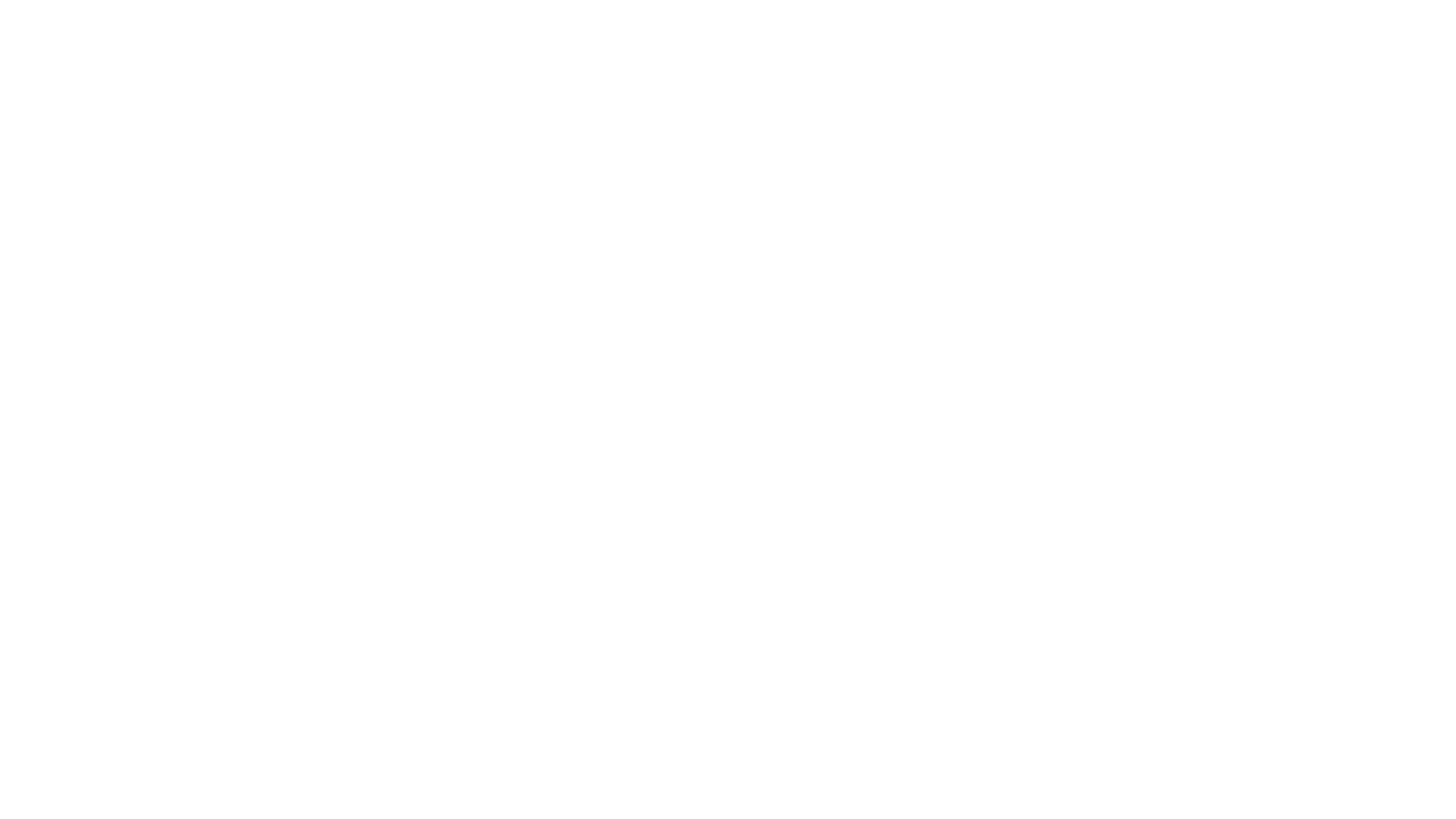 EU -  ISAMM  (Information Security Assessment and Monitoring Method) 

ČR – MZe – Situační a výhledová zpráva, Zelená zpráva,
	SZPI – výroba a dovozy vína, zatřiďování vína,
	SZIF- podpory do vinohradnictví a vinařství,
	VF- podpory a marketing,
	ČSÚ - nová výsadba dle krajů,
                    plochy skladby vinic dle krajů pro pěstitele se 			  	          skladbou  nad 1000 m²,
	Celní správa - GŘC – výroba a dovozy vína,
	ostatní – SVČR, školy a univerzity, spolky, individuality.
Registr vinic je zdroj informací zejména pro
25
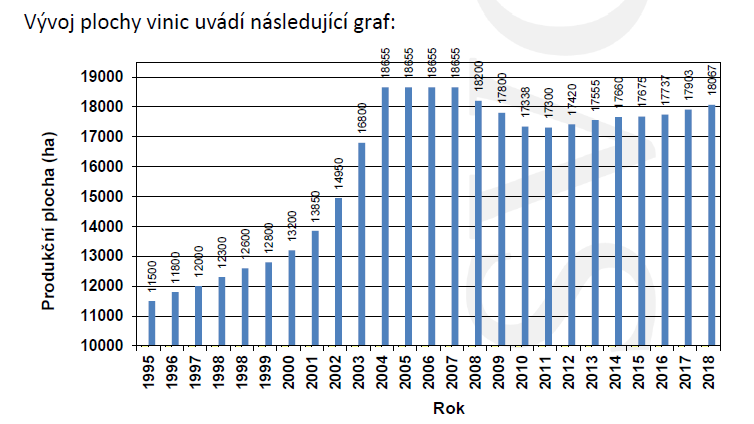 Zdroj: Valná hromada SVČR – 3.4.2019
26
Neplnění povinností podávání prohlášení má důsledky zejména:

vystavování se pokutám dle příslušného správního deliktu,
zamítání/krácení peněžitých podpor ze SOT s vínem 
           a) restrukturalizace a přeměna vinic,
	b) investice.

Např. v rámci opatření INVESTICE bylo v únoru 2018 posuzováno 72 žadatelů:
           - 2 nepodali prohlášení o produkci = nepodáno,
	- 2 nepodali vůbec prohlášení o sklizni i když prodávali hrozny = nepodáno,
	- 1 nepodal přílohu o prodeji hroznů, i když prodával = neúplné.
27
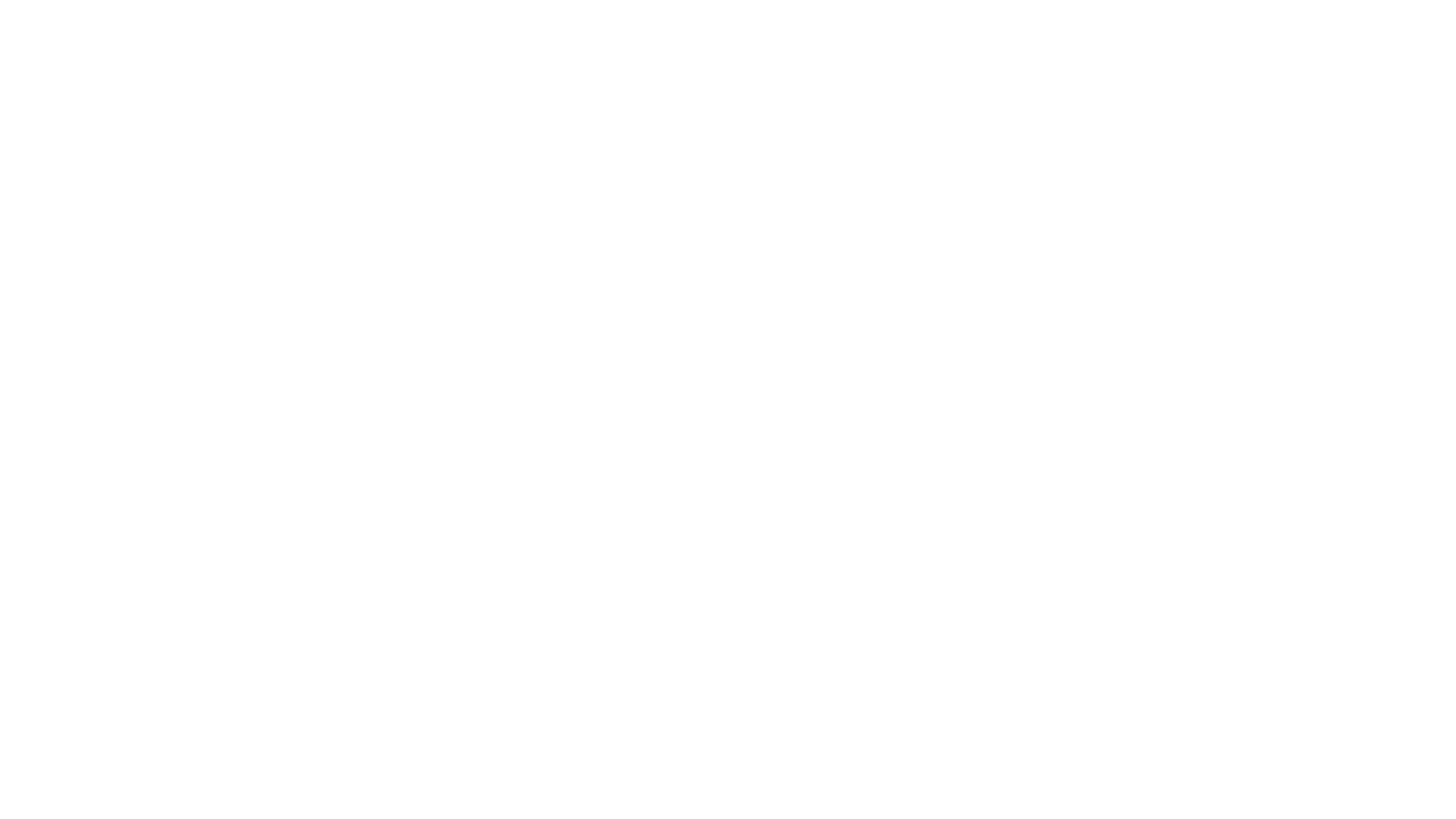 hlásit záměr klučení  90 – 30 dnů předem,

změny ve vinici hlásit do 30 dnů (i změnu číslování parcel),

zahájení/přerušení/ukončení výroby – nejpozději v den Z/P/U výroby (§ 11) 
	i “vinotékař výrobce“, možnost do „registru vinic“,

! oznamovat dovoz nebaleného vína, čerstvých hroznů aj.  do 12 hodin po        	příchodu (§14 a),  povinnost přímo do „registru vinic“ prostřednictvím 	Portálu farmáře,

! oznámit nejpozději v den zahájení a ukončení prodeje sudového vína  	činnost a provozovnu (§16b), povinnost přímo do „registru vinic“ 	prostřednictvím Portálu farmáře,

podávání prohlášení o sklizni a o produkci k 31.12. do 15.1.,
podávání prohlášení o zásobách k 31.7. do 10.9.
Povinnosti vinohradníků a vinařů (výběr)
28
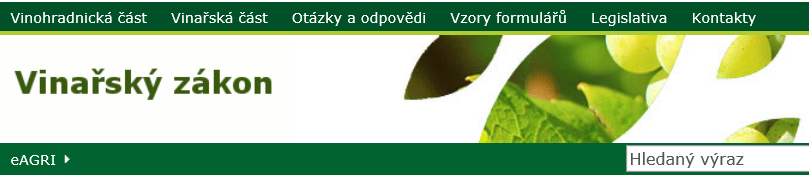 29
Děkuji za pozornost.


 
      
 www.vinarskyzakon.cz
30